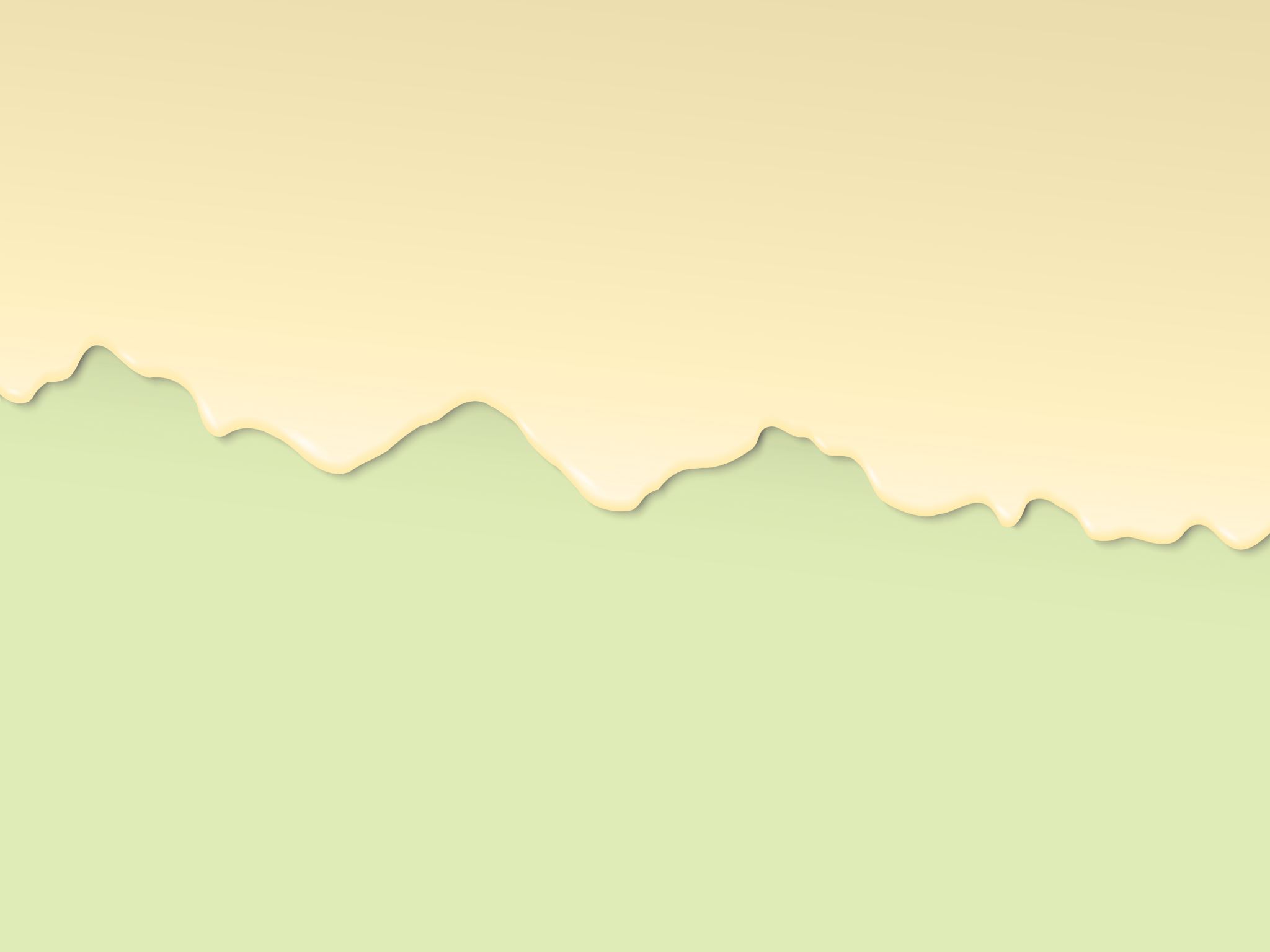 Give Thanks
Hymn #44 (Supplemental)
Give Thanks with a Grateful Heart
Colossians 2:6-7 New King James Version (NKJV)
6 As you therefore have received Christ Jesus the Lord, so walk in Him, 7 rooted and built up in Him and established in the faith, as you have been taught, abounding in it with thanksgiving.
NT Passages
Colossians 3:17 New King James Version (NKJV)
17 And whatever you do in word or deed, do all in the name of the Lord Jesus, giving thanks to God the Father through Him.
NT Passages
1 Thessalonians 5:16-18 New King James Version (NKJV)
16 Rejoice always, 17 pray without ceasing, 18 in everything give thanks; for this is the will of God in Christ Jesus for you.
NT Passages
Give Thanks to the Holy One
Exodus 15:11 New King James Version (NKJV)
11 “Who is like You, O Lord, among the gods?Who is like You, glorious in holiness,Fearful in praises, doing wonders?
OT Passages
Leviticus 19:2 New King James Version (NKJV)
2 “Speak to all the congregation of the children of Israel, and say to them: ‘You shall be holy, for I the Lord your God am holy.
OT Passages
1 Samuel 2:2 New King James Version (NKJV)
2 “No one is holy like the Lord,For there is none besides You,Nor is there any rock like our God.
OT Passages
1 Peter 1:16 New King James Version (NKJV)
16 because it is written, “Be holy, for I am holy.”
NT Passages
Revelation 4:8 New King James Version (NKJV)
8 The four living creatures, each having six wings, were full of eyes around and within. And they do not rest day or night, saying:
“Holy, holy, holy,Lord God Almighty,Who was and is and is to come!”
NT Passages
Revelation 15:4 New King James Version (NKJV)
4 Who shall not fear You, O Lord, and glorify Your name?For You alone are holy.For all nations shall come and worship before You,For Your judgments have been manifested.”
NT Passages
John 3:16-17 New King James Version (NKJV)
16 For God so loved the world that He gave His only begotten Son, that whoever believes in Him should not perish but have everlasting life. 17 For God did not send His Son into the world to condemn the world, but that the world through Him might be saved.
Give thanks He has Given Jesus Christ His Son
Galatians 4:4-5 New King James Version (NKJV)
4 But when the fullness of the time had come, God sent forth His Son, born of a woman, born under the law, 5 to redeem those who were under the law, that we might receive the adoption as sons.
Give thanks He has Given Jesus Christ His Son
1 John 4:9 New King James Version (NKJV)
9 In this the love of God was manifested toward us, that God has sent His only begotten Son into the world, that we might live through Him.
Give thanks He has Given Jesus Christ His Son
Psalm 28:7 New King James Version (NKJV)
7 The Lord is my strength and my shield;My heart trusted in Him, and I am helped;Therefore my heart greatly rejoices,And with my song I will praise Him.
Let the Weak say I am Strong
Psalm 68:35 New King James Version (NKJV)
35 O God, You are more awesome than Your holy places.The God of Israel is He who gives strength and power to His people.
Blessed be God!
Let the Weak say I am Strong
Isaiah 40:29-31 New King James Version (NKJV)
29 He gives power to the weak,And to those who have no might He increases strength.30 Even the youths shall faint and be weary,And the young men shall utterly fall,31 But those who wait on the LordShall renew their strength;They shall mount up with wings like eagles,They shall run and not be weary,They shall walk and not faint.
Let the Weak say I am Strong
Ephesians 6:10 New King James Version (NKJV)
The Whole Armor of God
10 Finally, my brethren, be strong in the Lord and in the power of His might.
Let the Weak say I am Strong
1 Peter 4:11 New King James Version (NKJV)
11 If anyone speaks, let him speak as the oracles of God. If anyone ministers, let him do it as with the ability which God supplies, that in all things God may be glorified through Jesus Christ, to whom belong the glory and the dominion forever and ever. Amen.
Let the Weak say I am Strong
Psalm 119:72 New King James Version (NKJV)
72 The law of Your mouth is better to meThan thousands of coins of gold and silver.
Let the Poor say I am Rich
Romans 11:33 New King James Version (NKJV)
33 Oh, the depth of the riches both of the wisdom and knowledge of God! How unsearchable are His judgments and His ways past finding out!
Let the Poor say I am Rich
Philippians 3:8 New King James Version (NKJV)
8 Yet indeed I also count all things loss for the excellence of the knowledge of Christ Jesus my Lord, for whom I have suffered the loss of all things, and count them as rubbish, that I may gain Christ
Let the Poor say I am Rich
Revelation 2:9 New King James Version (NKJV)
9 “I know your works, tribulation, and poverty (but you are rich); and I know the blasphemy of those who say they are Jews and are not, but are a synagogue of Satan.
Let the Poor say I am Rich
Whole:
Sound; not hurt or sick
They that are whole need not a physician. Matthew 9:12.

2. Restored to health and soundness; sound; well.
Thy faith hath made thee whole Mark 5:28.
His hand was restored whole      Mark 3:5.
Let the Sick say I am Whole
Mark 2:17 New King James Version (NKJV)
17 When Jesus heard it, He said to them, “Those who are well have no need of a physician, but those who are sick. I did not come to call the righteous, but sinners, to repentance.”
Let the Sick say I am Whole
1 Peter 2:24 New King James Version (NKJV)
24 who Himself bore our sins in His own body on the tree, that we, having died to sins, might live for righteousness—by whose stripes you were healed.
Let the Sick say I am Whole
John 8:31-32 New King James Version (NKJV)
The Truth Shall Make You Free
31 Then Jesus said to those Jews who believed Him, “If you abide in My word, you are My disciples indeed. 32 And you shall know the truth, and the truth shall make you free.”… 36 Therefore if the Son makes you free, you shall be free indeed.
Let the Bound say I am Free
Galatians 5 New King James Version (NKJV)
Christian Liberty
5 Stand fast therefore in the liberty by which Christ has made us free, and do not be entangled again with a yoke of bondage.. 13 For you, brethren, have been called to liberty; only do not use liberty as an opportunity for the flesh, but through love serve one another.”
Let the Bound say I am Free
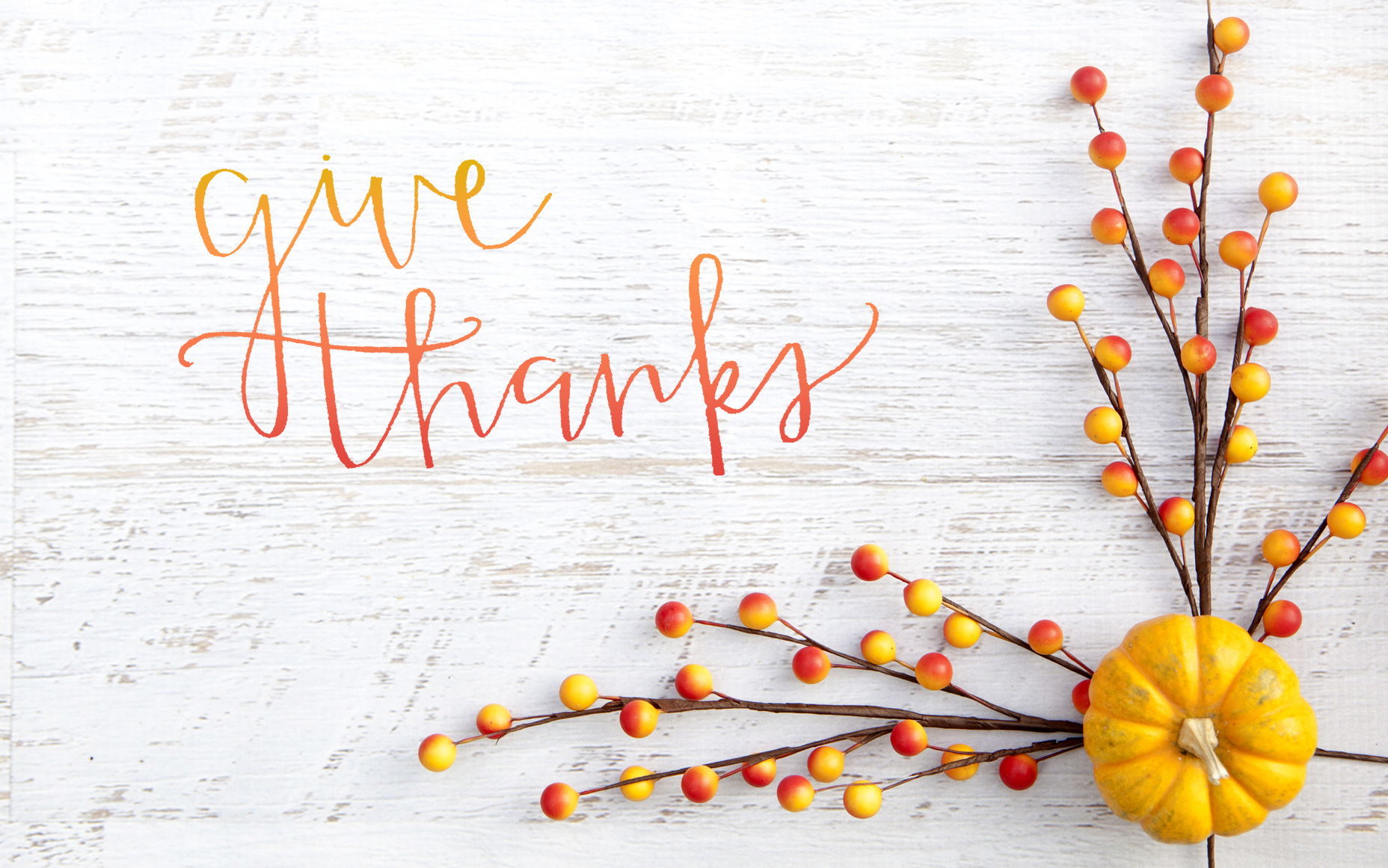